Oslo Group’s new website and Unite Connections working platform
10th Oslo Group Meeting at Aguascalientes, Mexico
Ville Maljanen
Oslo Group’s new website
http://unstats.un.org/oslogroup/
opened in February 2016
Is now located in UNSD’s server
Contains relevant information about Oslo Group:
Background, Upcoming meeting, Mandate, List of Members of the Oslo Group, International Recommendations for Energy Statistics (IRES) etc.
Public for anyone
2
10 May 2016
Ville Maljanen
Oslo Group’s new website
3
10 May 2016
Ville Maljanen
Unite Connections - Working Platform
Unite connections is a modern social working platform
It provides platform for blogs, wikis and forums
Integrated with email, calendar, desktop, Office applications, instant messaging and document management
Login credentials are needed and may be asked from oslosecretariat@stat.fi
4
10 May 2016
Ville Maljanen
Login Page
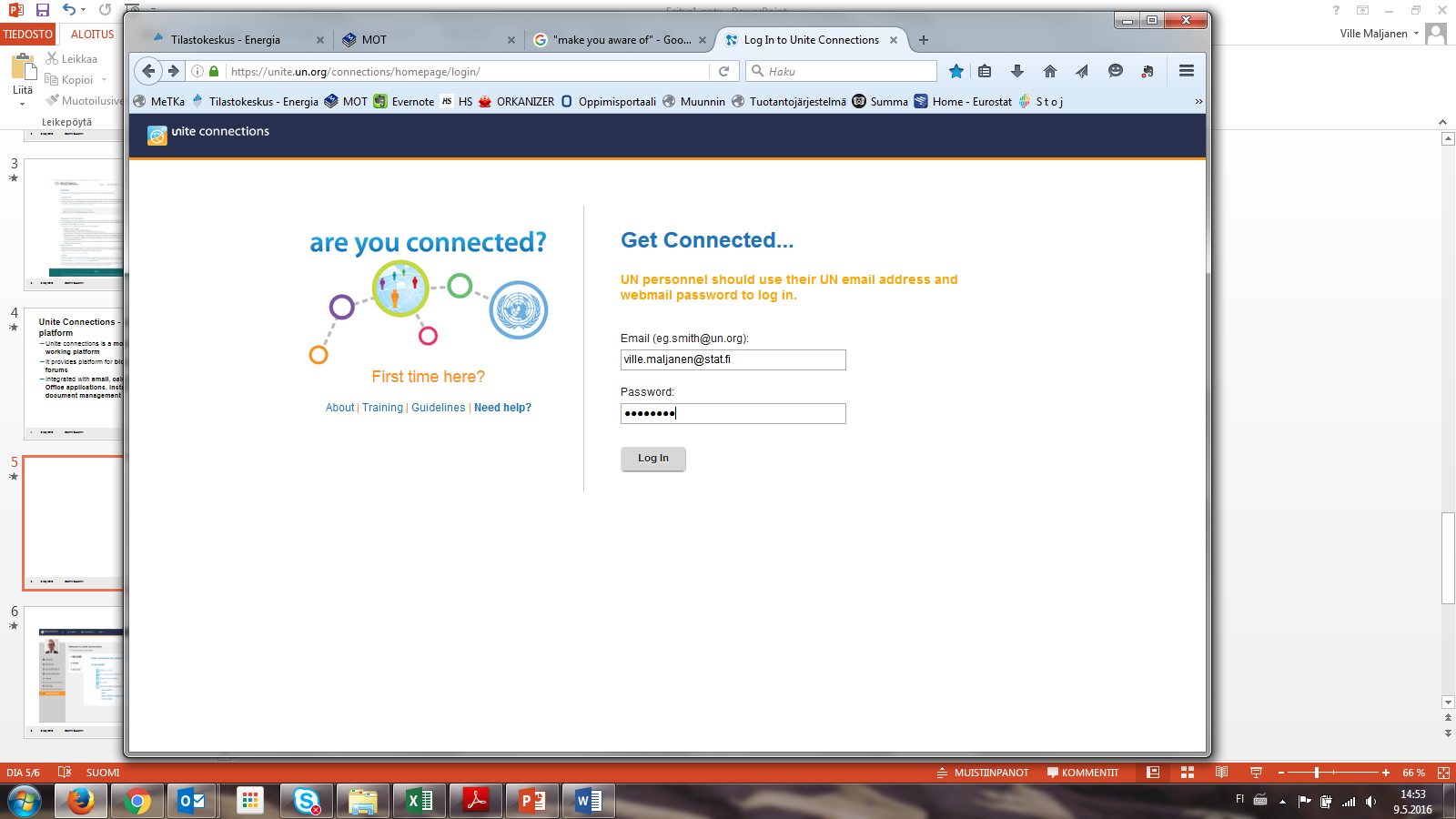 Use your email
address to log in
Password has been sent you by email
5
10 May 2016
Ville Maljanen
Getting Started
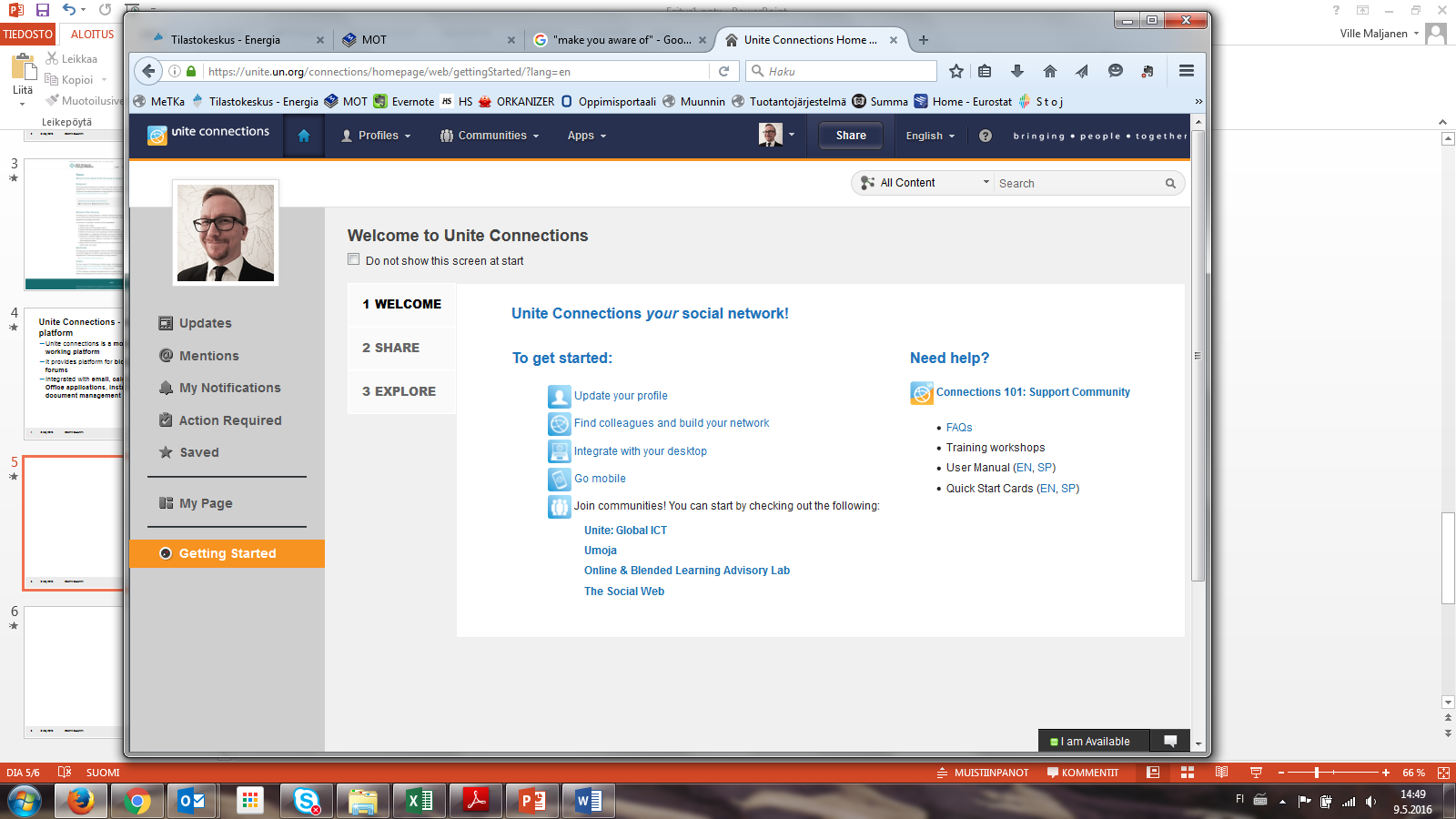 Select this option if you don’t want to see this page next time when you log in
If you need help, use these options
If you are new to Unite Connectios use these options to getting started
6
10 May 2016
Ville Maljanen
Updates & other personal sites
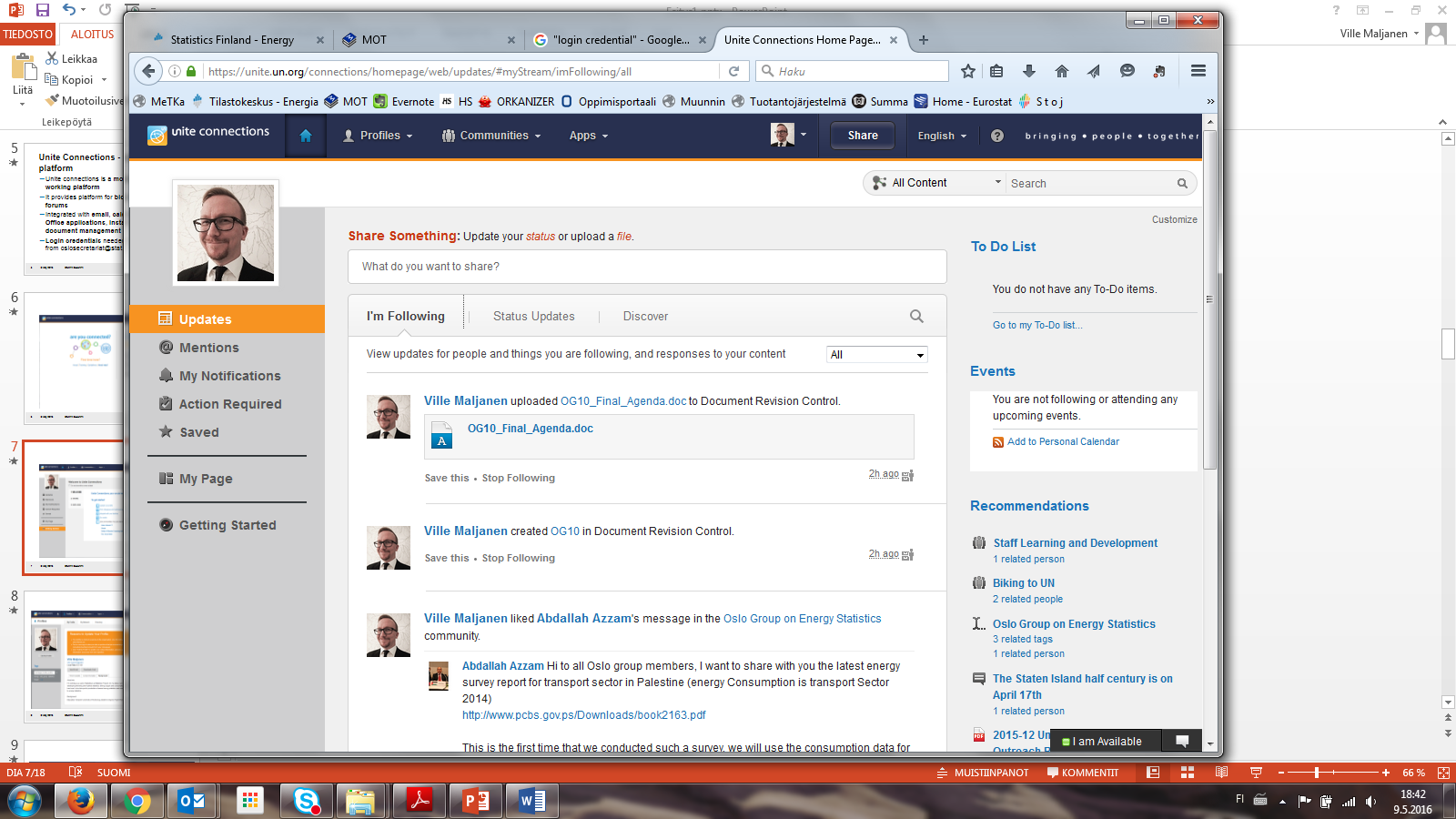 These options show you updates related to you and your Unite Connections network
These options show you messages that mentions you, your notifications, items requiring an action on your part and updates you saved for later
7
10 May 2016
Ville Maljanen
My Page
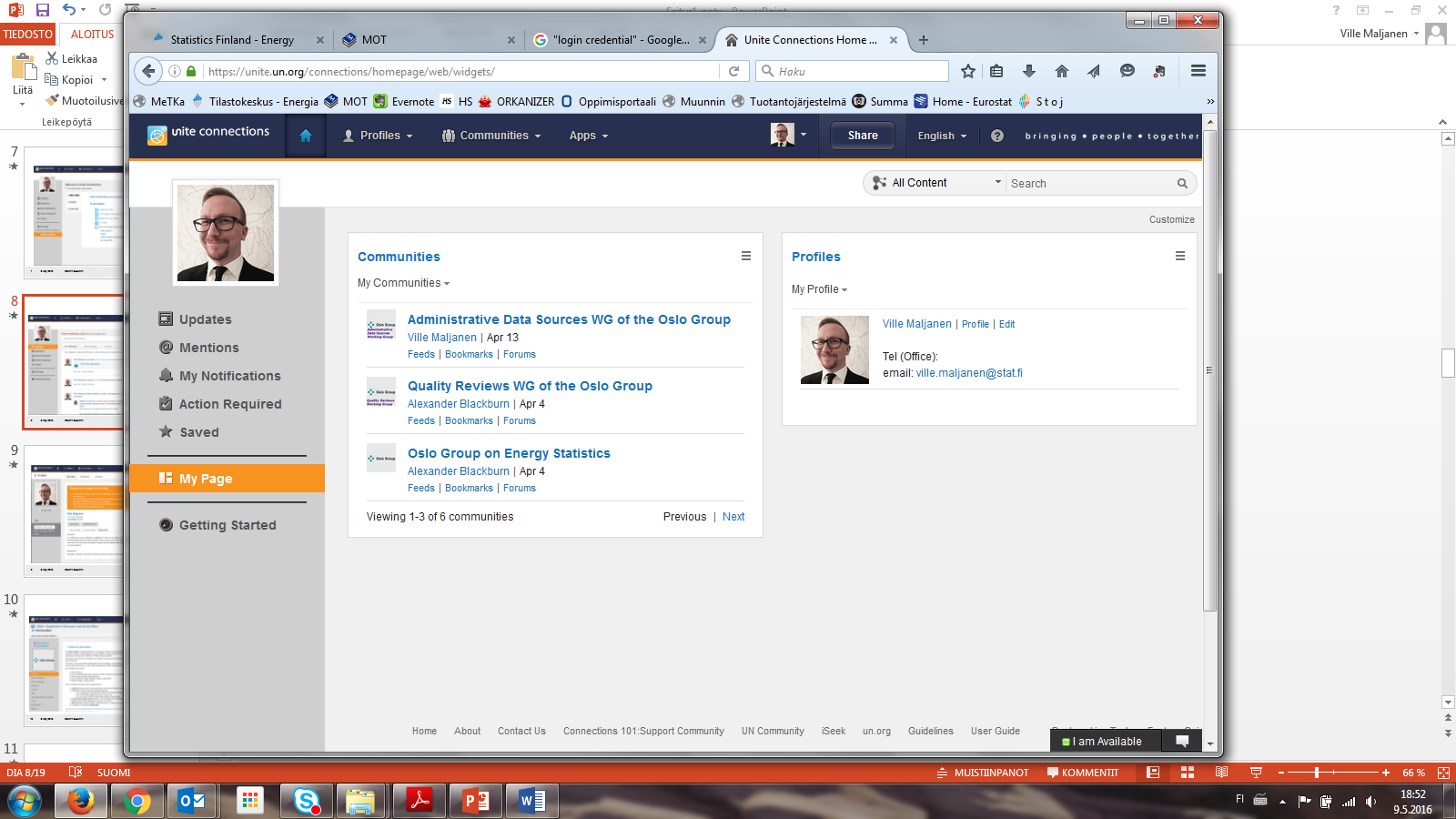 To customize your page choose this option
My Page is your customizable page where you can add and rearrange application widgets you like
8
10 May 2016
Ville Maljanen
My Page - Customizing
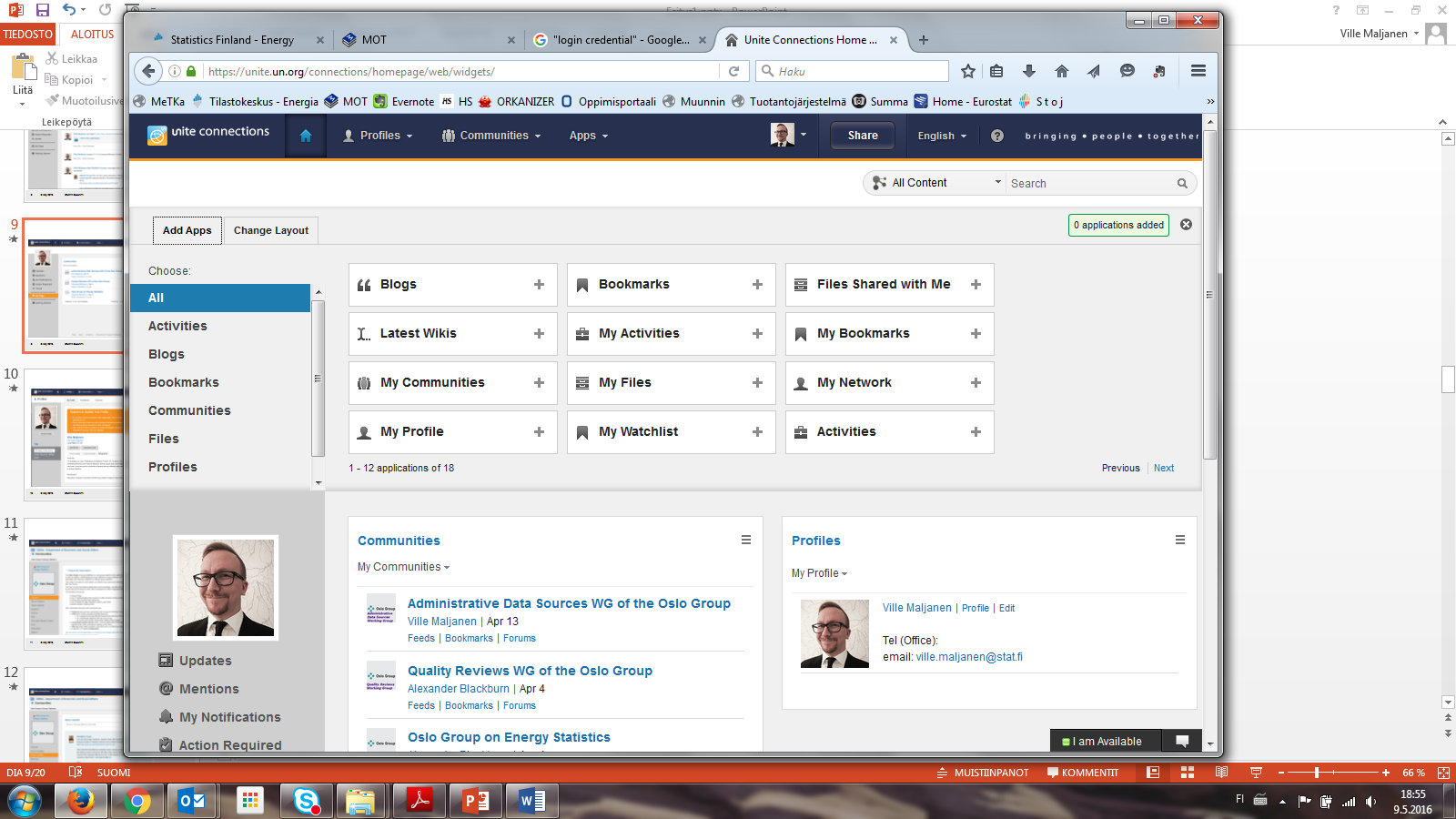 There are multiple application widgets you may add to your page
9
10 May 2016
Ville Maljanen
My Page - Customizing
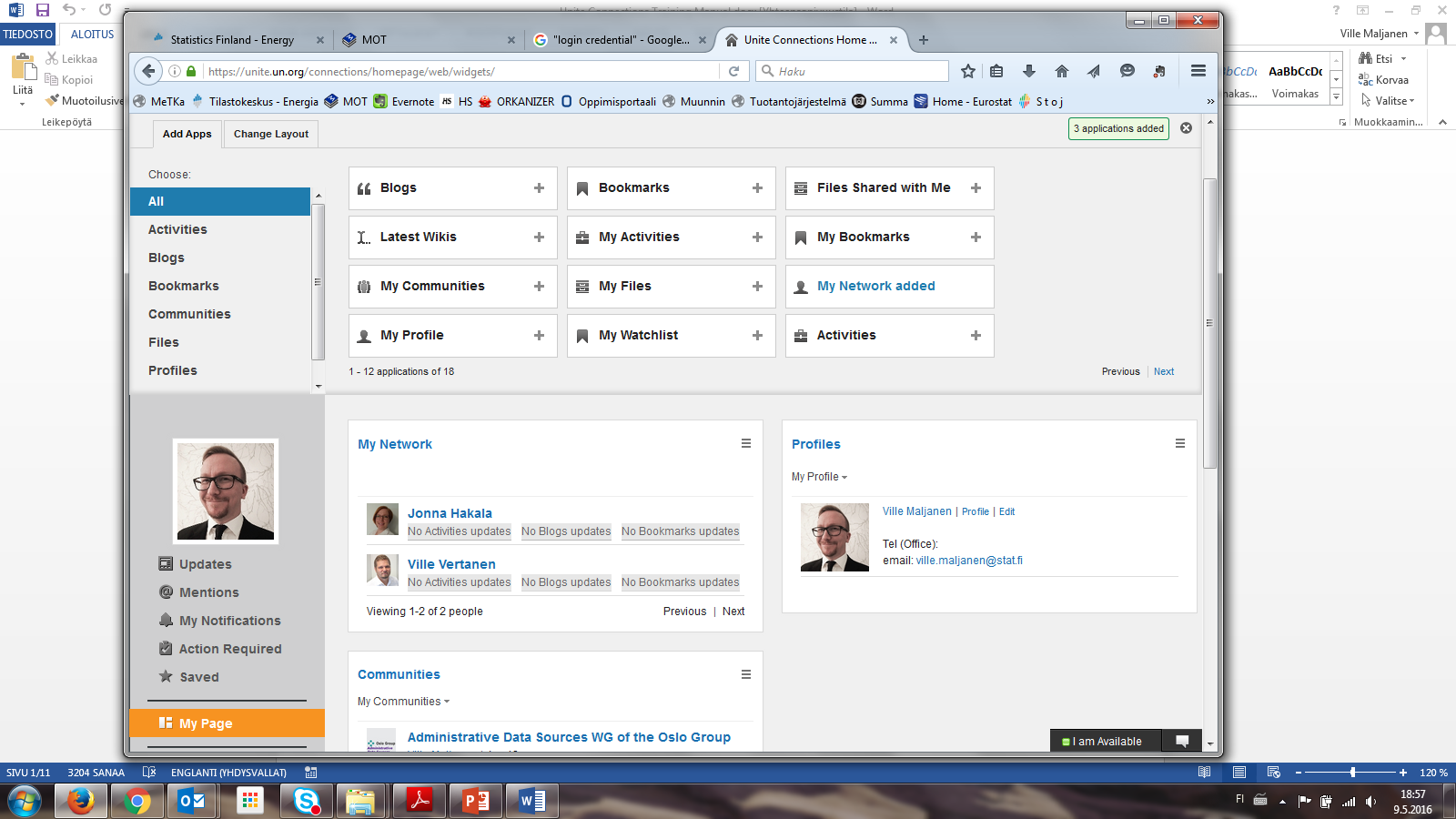 I added My Network application widget…
…and it appeared here
10
10 May 2016
Ville Maljanen
Instant Messaging
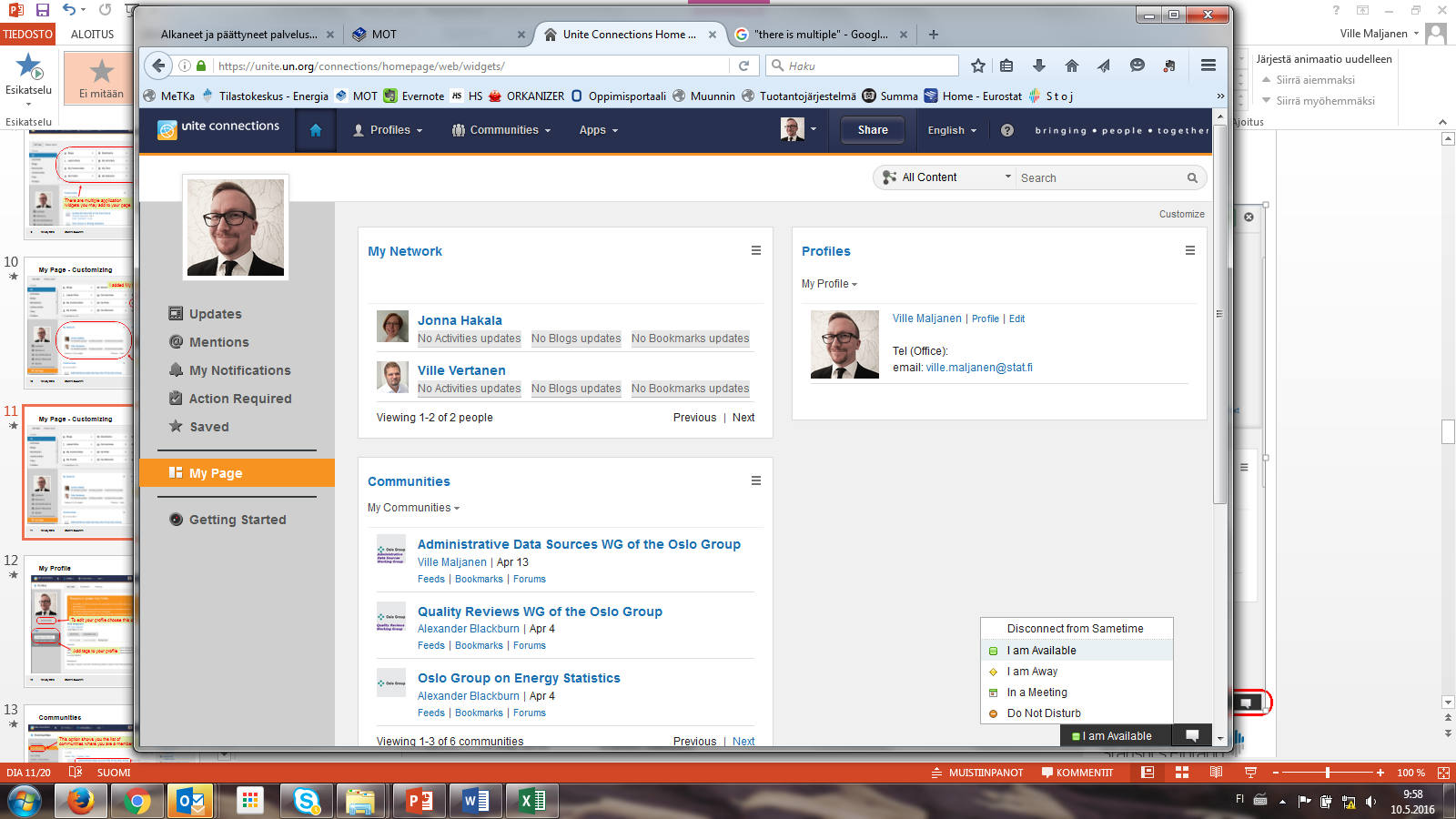 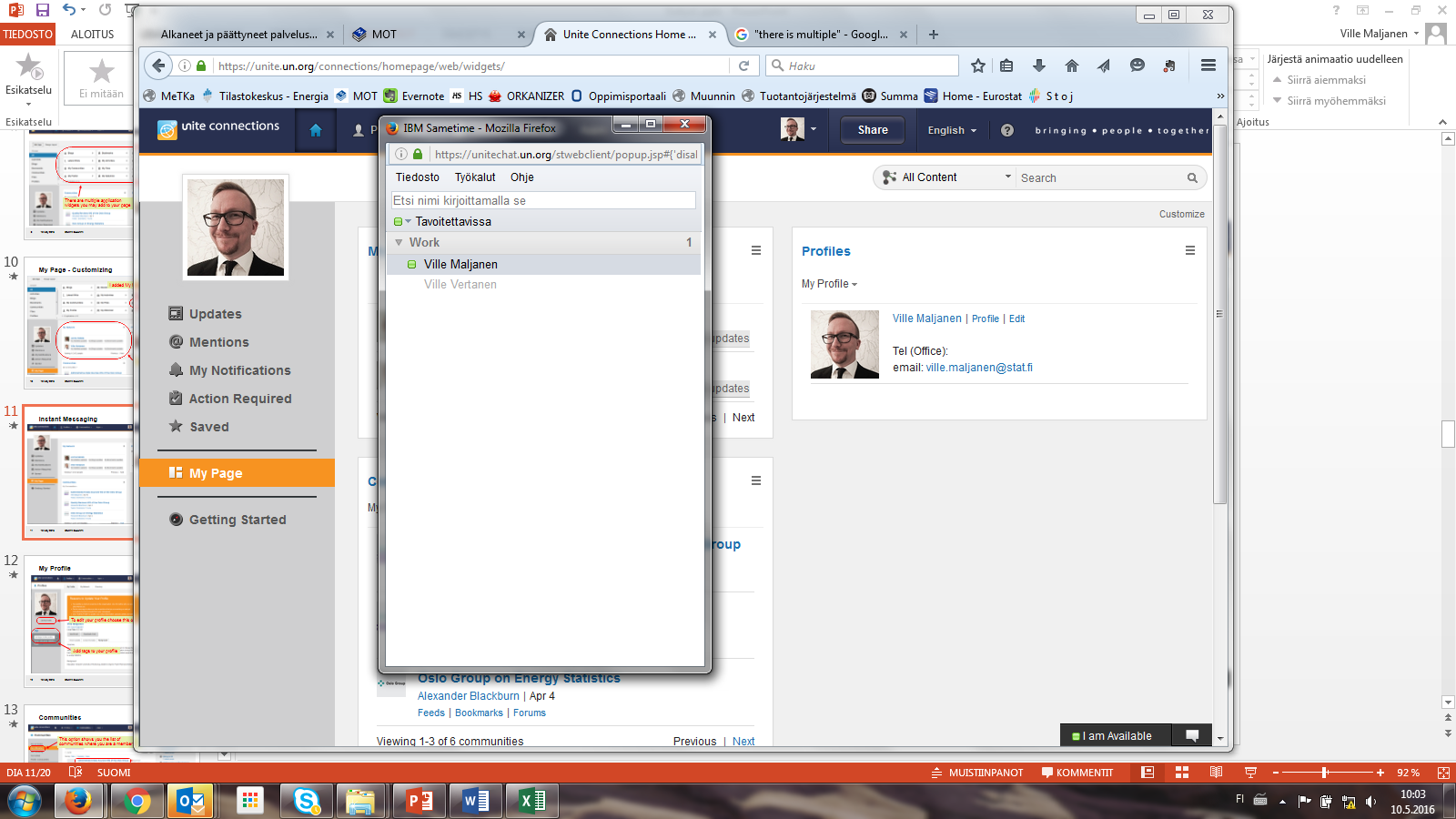 Instant Messanger opens in a separate window
You can change your status here
11
10 May 2016
Ville Maljanen
My Profile
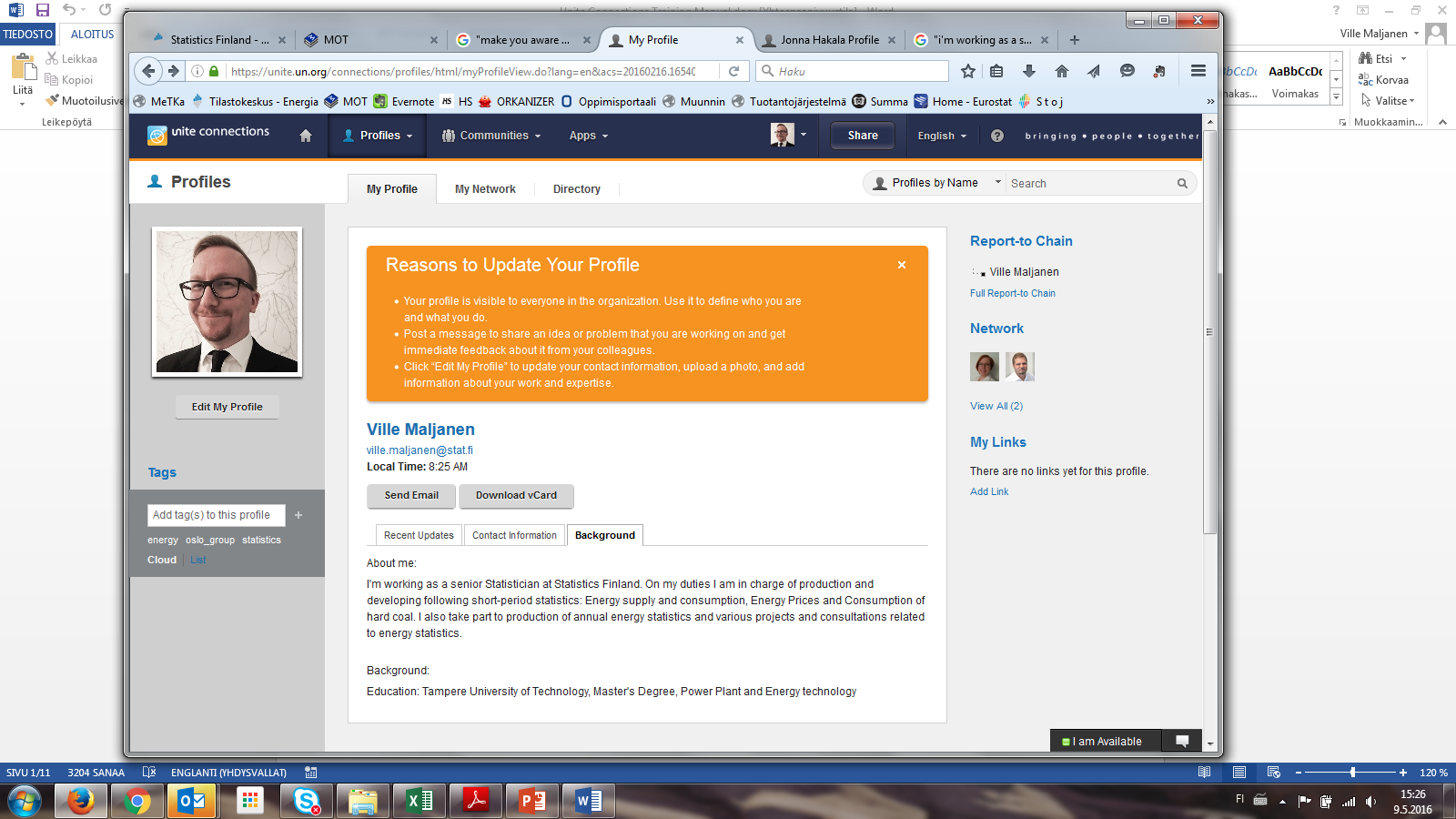 To edit your profile choose this option
Add tags to your profile
12
10 May 2016
Ville Maljanen
Communities
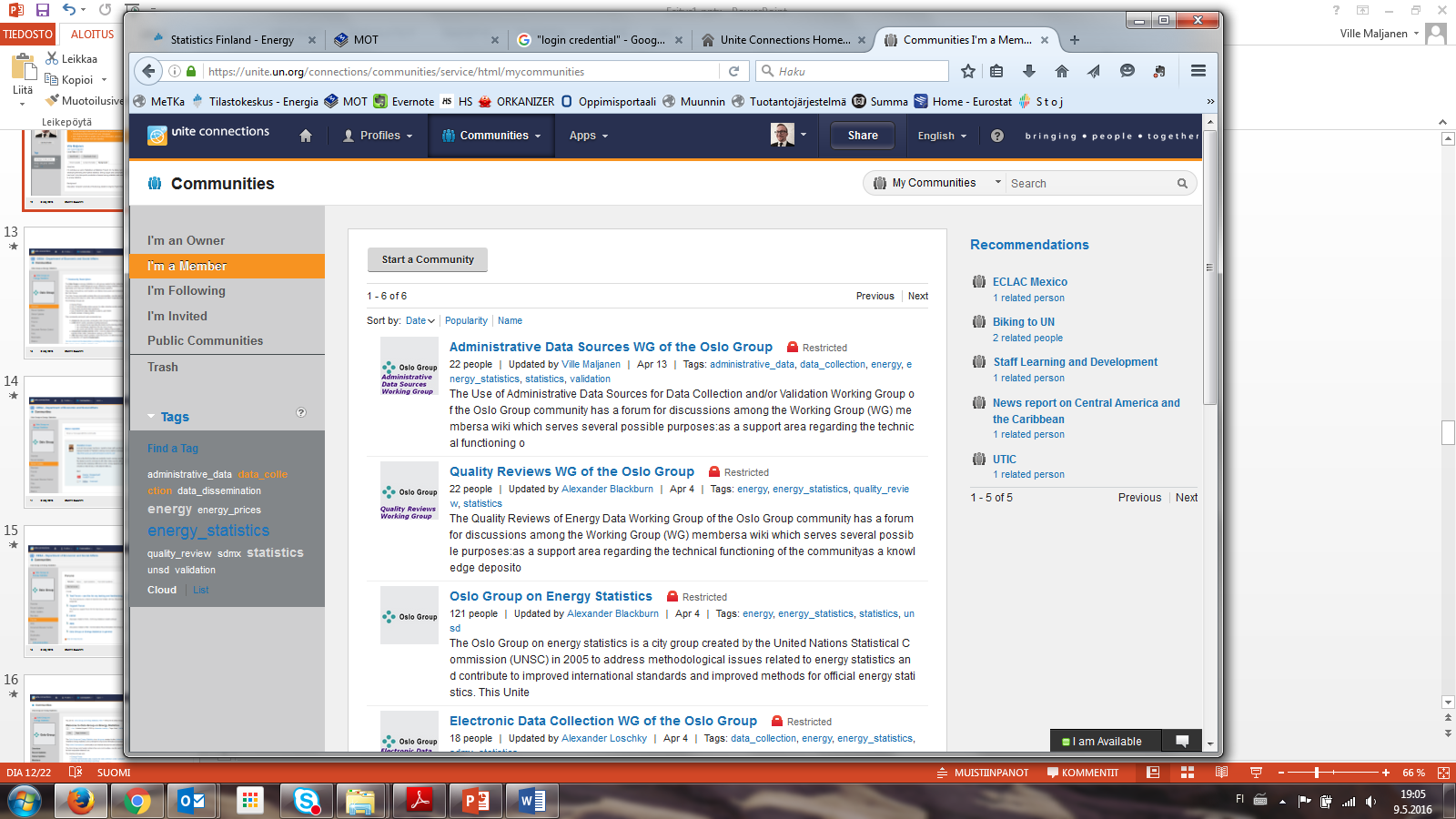 This option shows you the list of communities where you are a member
If you contribute to some working group’s acitivity you should be the member of the corresponding sub-community
You all should be at least the member of this community
13
10 May 2016
Ville Maljanen
Communities - Overview
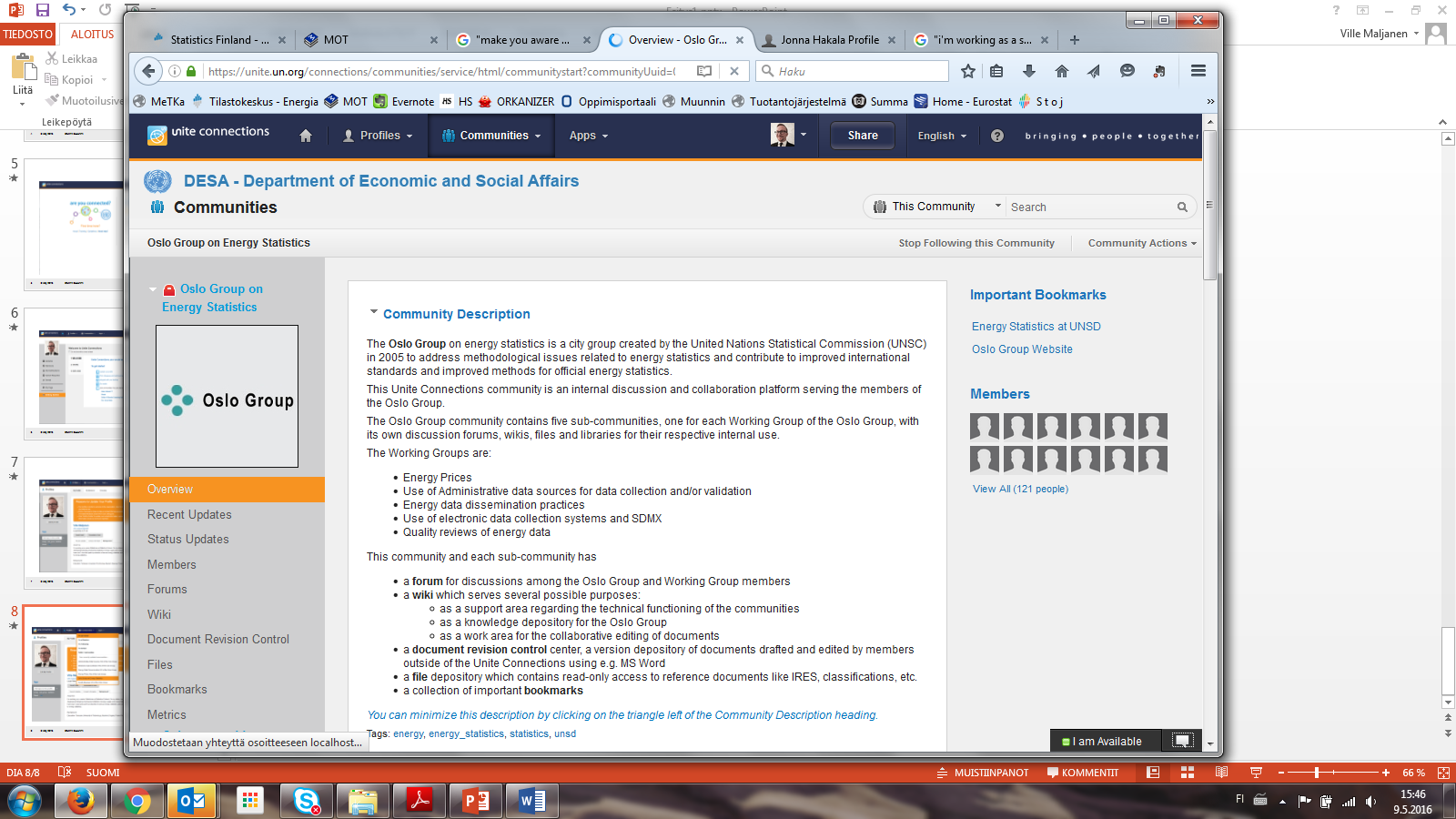 You can check who are the members of the community
14
10 May 2016
Ville Maljanen
Communities - Status Updates
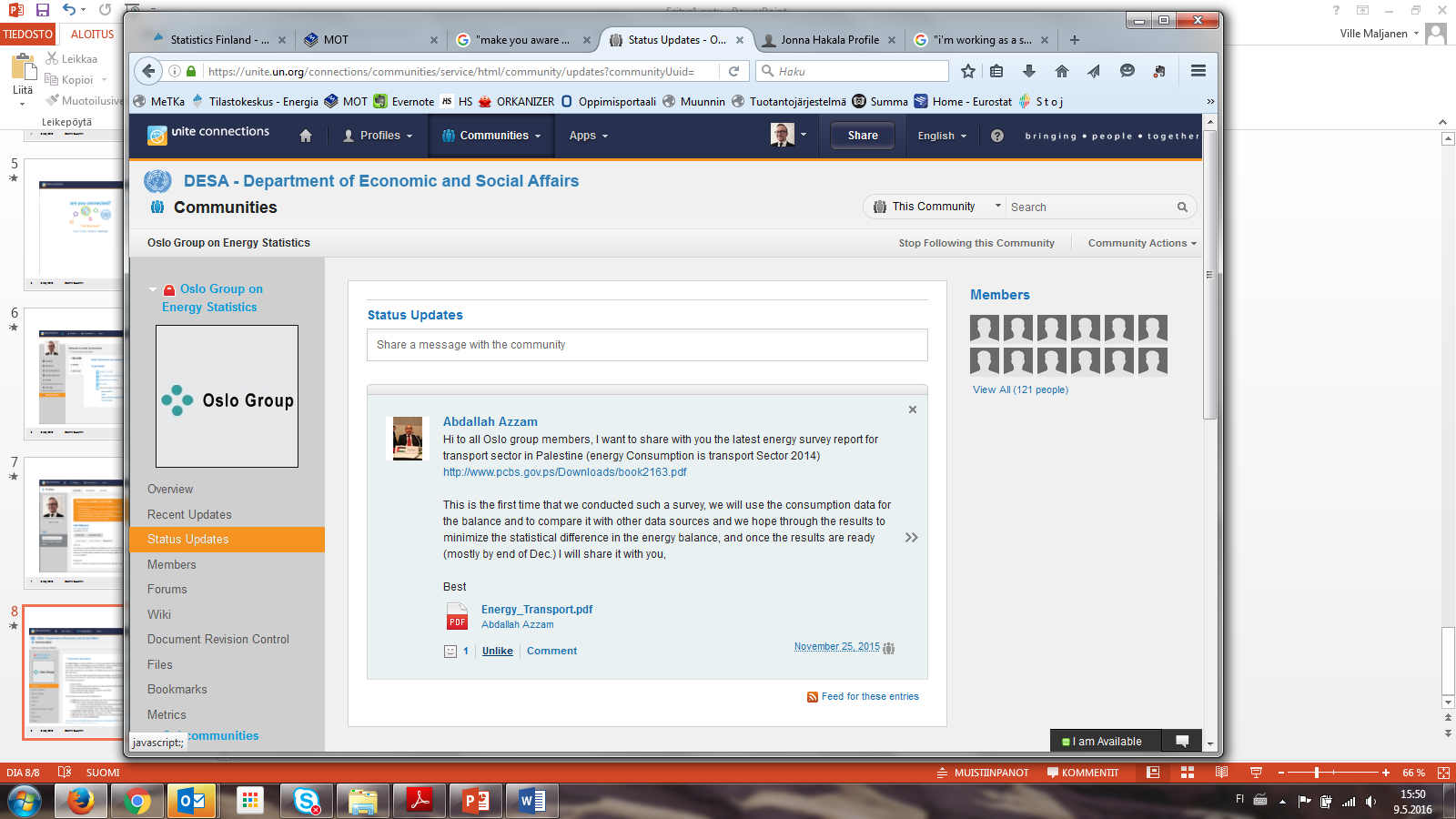 You can like and comment the updates
15
10 May 2016
Ville Maljanen
Communities - Forums
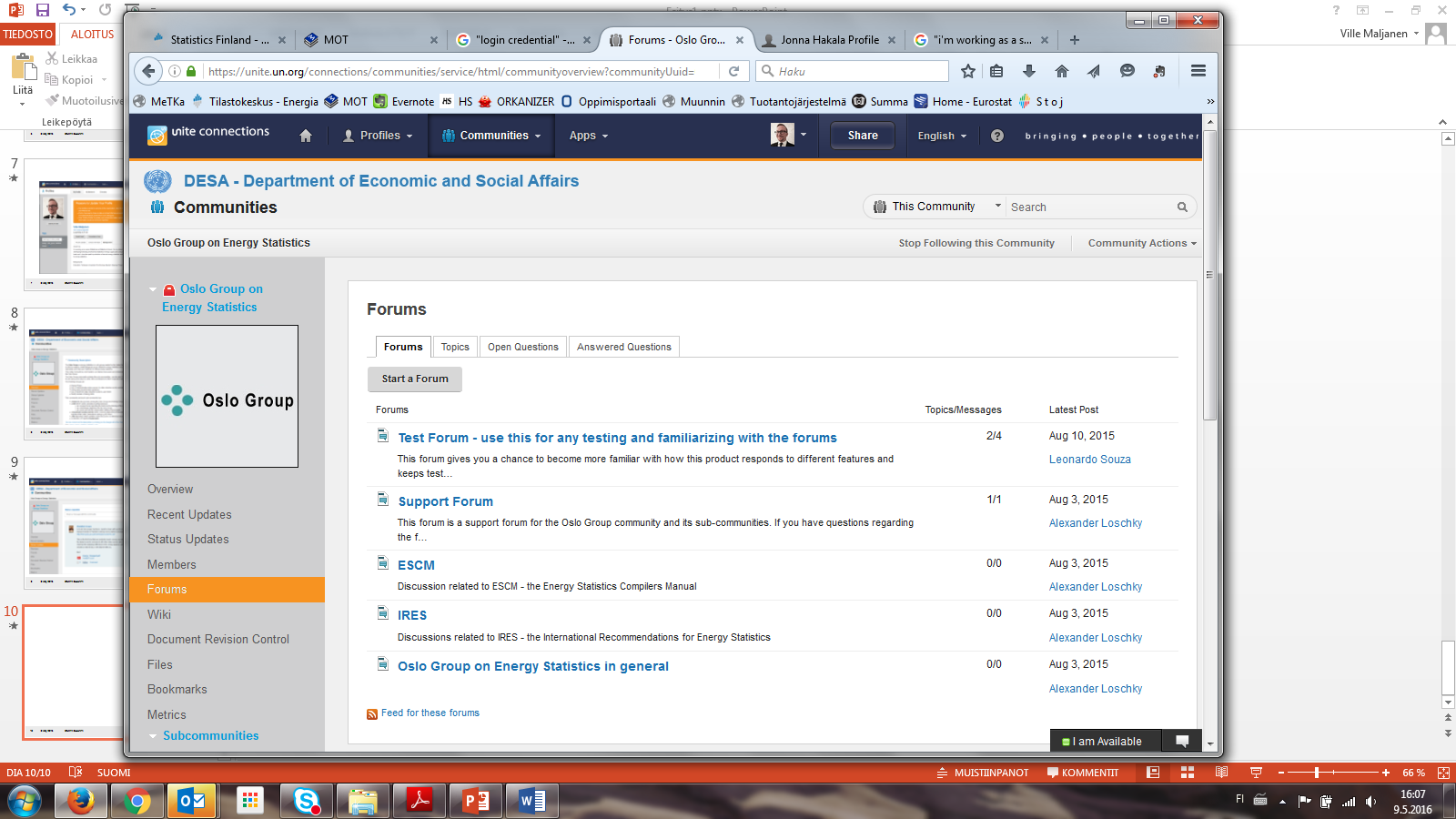 16
10 May 2016
Ville Maljanen
Communities - Wiki
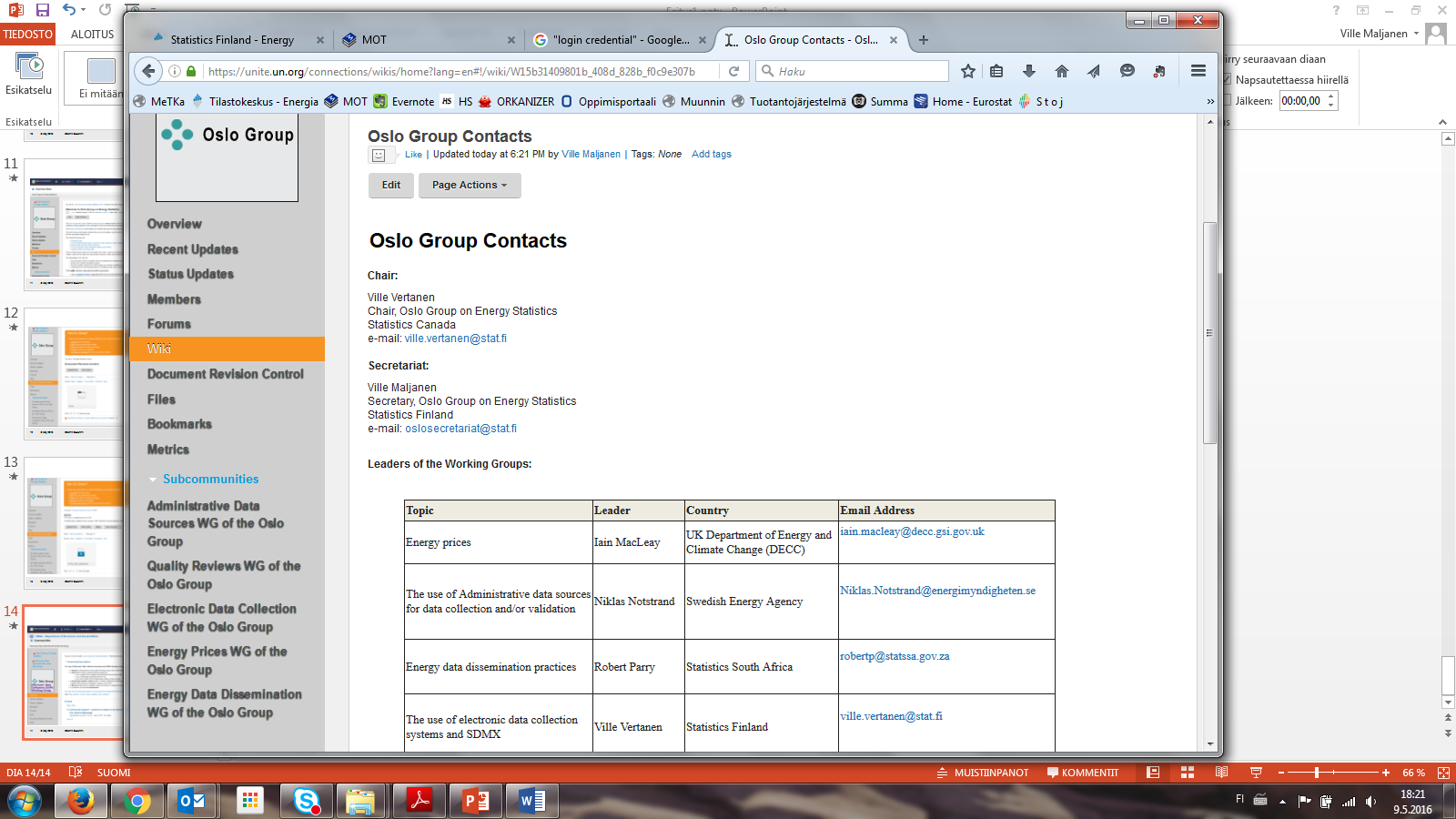 17
10 May 2016
Ville Maljanen
Communities - Files
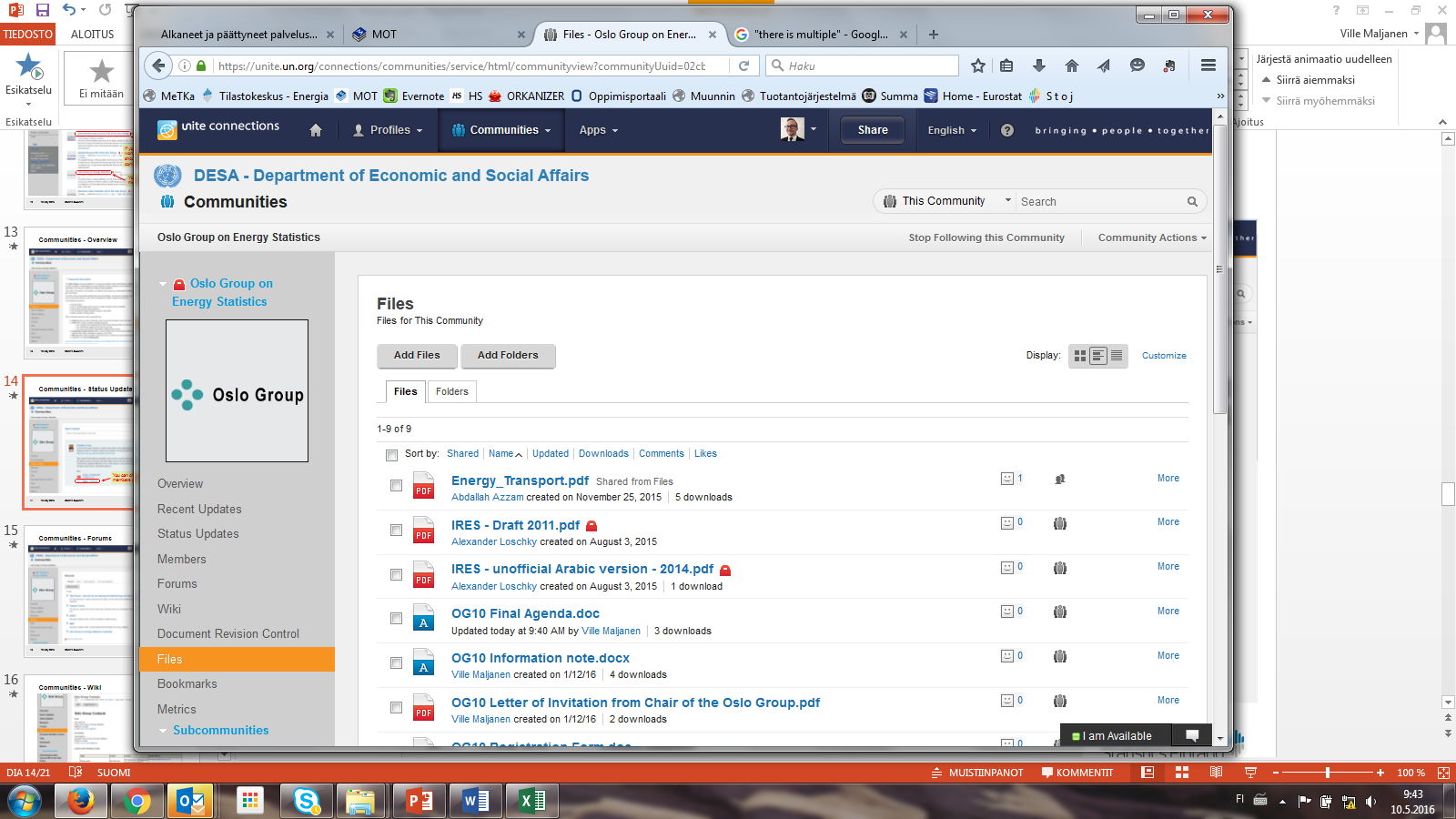 18
10 May 2016
Ville Maljanen
Unite Connections - Working Platform
Contains many other nice features - no time to represent them all  go there and learn more

Purpose is to ease the work of the Oslo Group and it’s Working Groups

I hope to see you active in the Unite Connections!
19
10 May 2016
Ville Maljanen
Thank you!
10th Oslo Group Meeting at Aguascalientes, Mexico
Ville Maljanen, ville.maljanen@stat.fi